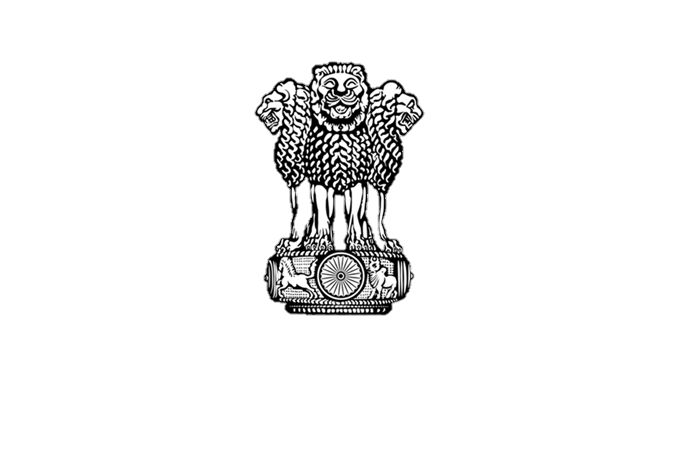 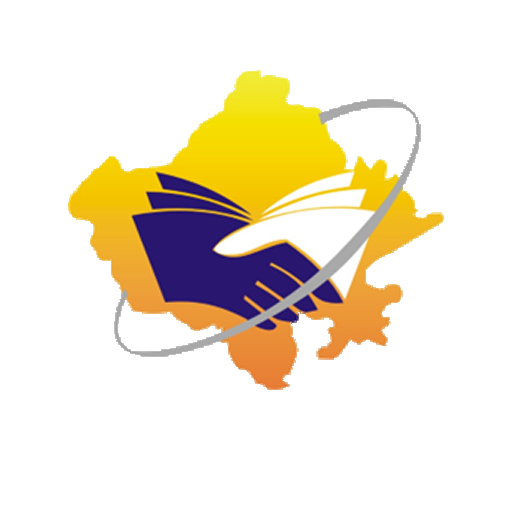 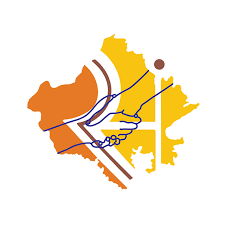 improving service delivery and redressal of public grievance in sirohi district
Presentation by : district collector & district magistrate, sirohi (rajasthan)
Earlier for a citizen seeking BENEFITS OF any scheme / service, the government system was very complicated
Where can I get a scheme/service?
Different services are available at different touchpoints
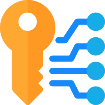 Whom should I contact?
How to fill this form?
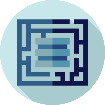 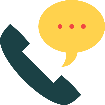 No dedicated helpline for queries related to Service Delivery
Complex and non‑standardized application forms
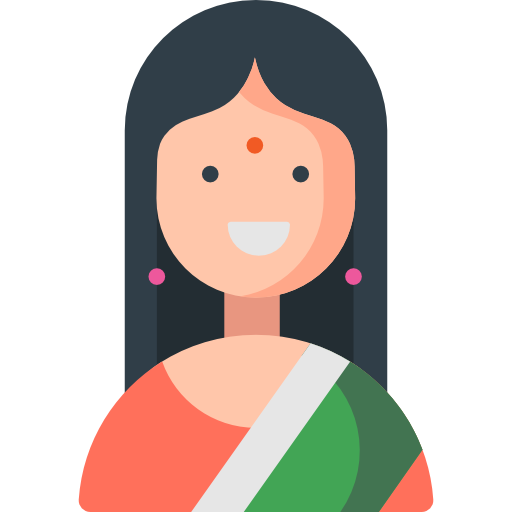 What is the status of my application?
Why is there a delay in service delivery?
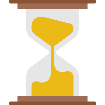 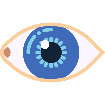 No mechanism to track the status of the services
Timelines are not adhered to in Service Delivery
And so was the situation for the government officials
How do I manage applications from multiple sources?
Application received in different format from different touchpoints
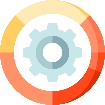 How can I avoid unnecessary public interaction?
What is the citizen feedback for our schemes/services?
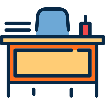 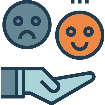 No mechanism to get feedback from citizens on delivery of services
Most of the time is spent in dealing with public in district offices
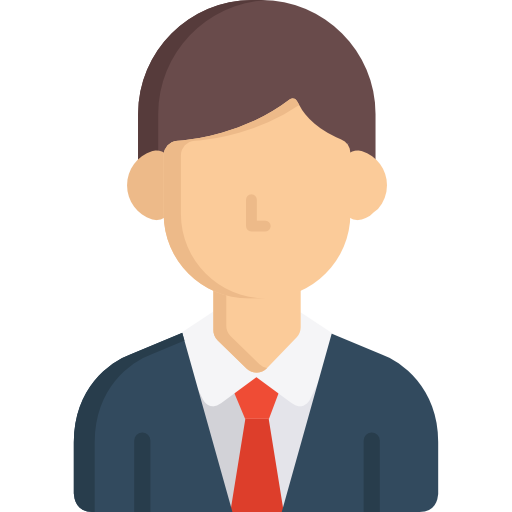 What is the status of applications in my department?
How many applications are we clearing within Act?
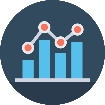 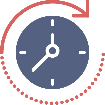 Lack of consolidated data or visibility on the process bottle-necks
No clarity on compliance of  Act by the department
E-MITRA : Effective Governance, Better Citizen Services
E- Mitra, an integrated online-platform was launched 
to facilitate G2C & B2C services to the citizens
464 G2C services
Network of 1047 active e-mitras from district head 
quarter to Gram Panchayat level have been established
Departments
45 B2C services
151 RGPDS services
E-Mitra : WORKING PROCESS
1047 e-mitra along with operators are 
established from district headquarter 
to Gram Panchayat Level
212 e-mitra plus machines have been 
Installed as self-kiosks at Dist. HQ, 
Block HQ and GP HQ Level as self 
Kiosks i.e. without assistance of operator
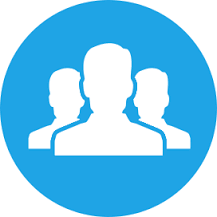 Citizens
Interface
Application incomplete/
Objection taken by 
first level
Upon approval the receipt/ certificate can 
be obtained 
from e-mitra
After objection
cleared resubmit 
the application 
to the Department
Dealing Clerk 
   (1st Level)
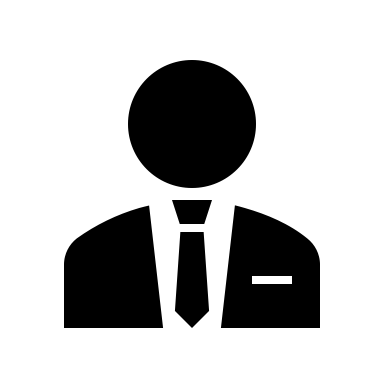 Application incomplete /
Objection taken by 
second level
Approving Authority
      (2nd  Level)
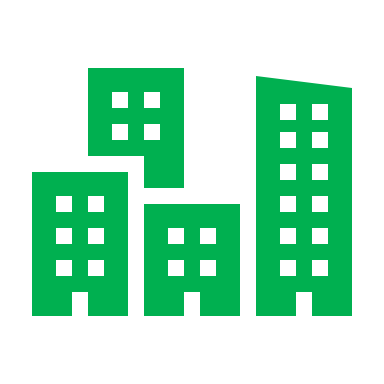 STRENGHTING E-MITRA INFRASTRUCTURE
This service delivery gateway called e-mitra has been  strengthened upto GP level by establishing internet facility at GP level. Free space and electricity is given in GP building to establish such centre. Each village of more than 1000 population is being covered by e mitra centre.
Local rural youths are identified and encouraged to work as emitra operator in backward areas through gram panchayats.
To avail the services at their doorstep, awareness activities are carried through media, social media and choupals.
Frequent training programs are  organised to train operators about the SOPs of various schemes.  Erring e mitra operator are blacklisted also.
Self service kiosks named E-mitra plus machines have been established at 212 places in urban and rural locations including all GPs. These emitra plus machines  reduce dependency of a citizen on emitra operators.
Emitra  coverage   YearWISE
Emitra  transactions
IMPACT of E-MITRA system
More than 464 G2C spanning across 71 departments & 45 B2C services available at doorstep and at single stop
Total 1103624 G2C Transactions done at citizen level in 2020-21 and 541067 G2C Transactions done at citizen level in 2021-22.
No more queues, no more roaming in different departments to get work done
Live Tracking of applications, recordkeeping, promoting transparency and accountability drastically
Improving quality of life especially in rural areas as services available in convenient, transparent & cost effective way
Services under rgdps through emitra
Other Departments Include Economics & Stats, Industries, Labour, Medical & Health,  DISCOM, Police, Cooperative, UDH, Energy, Transport, PHED, LSG etc .)
EFFECTIVE Public Grievance READRESSAL SystemS
RAJASTHAN SAMPARK PORTAL
A Centralized web portal for 
Grievance Redressal System
ISSUES IN GRIEVANCE ADRESSAL SYSTEMS
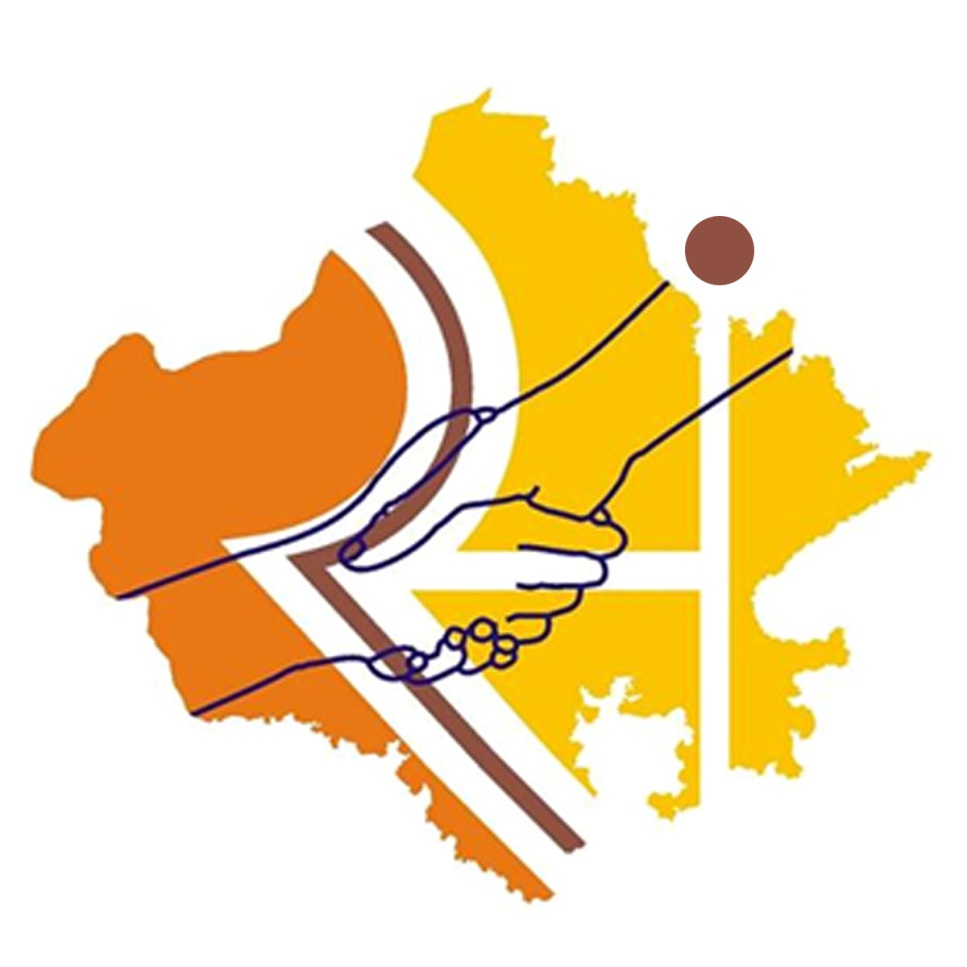 METHODOLOGY OF RAJASTHAN SAMPARK PORTAL
Formal Entry
Alternative and Transparent Mode for Citizen.
Acknowledgement to complainant
Formal Hearing
3 Tier Public Hearing System
Augmented with Tours/Inspections
Formal Disposal
A grievance will be considered addressed, only when Resolved properly or Rejected, since not permissible in policy/rules or
Formal Monitoring
Verification & Cross Verification
Review  during Meetings & Visits
SAMPARK SAMADHAN : GRIEVANCE READRESSAL PROCESS
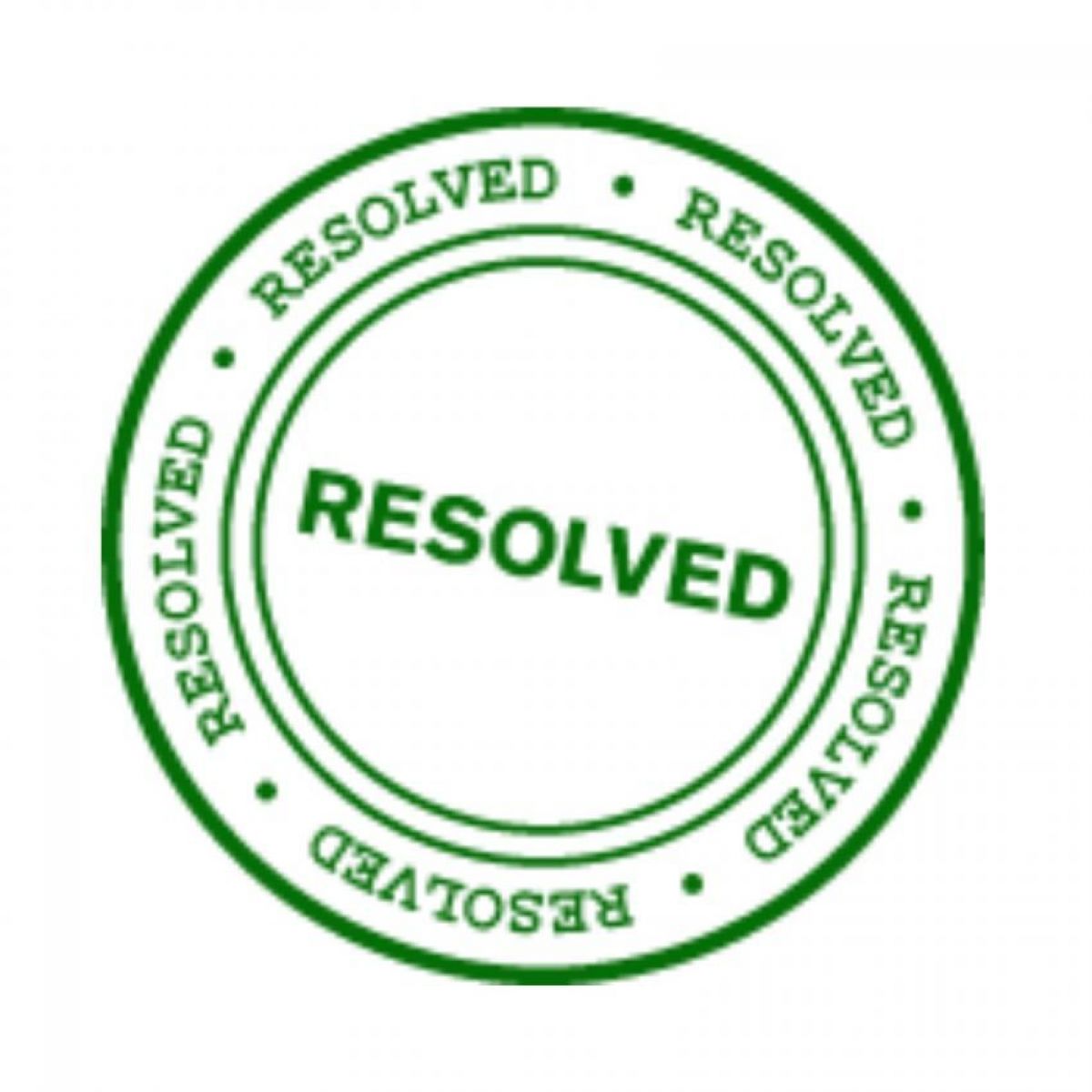 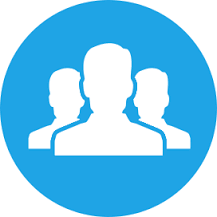 Citizens
If yes
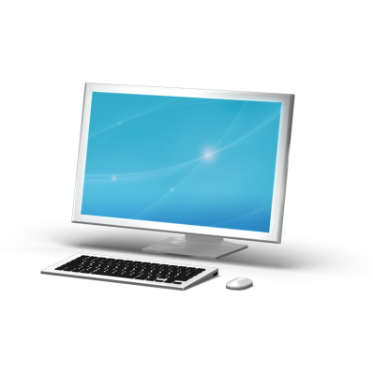 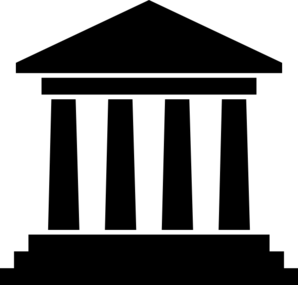 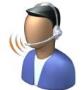 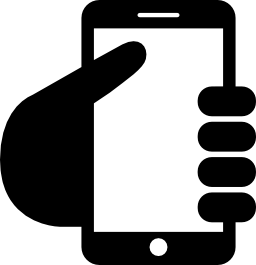 Satisfied
Interface
By Portal
By Mobile App
By ‘181’ helpline
If No
At Govt. Office
181 Call Centre Verification of grievance redressal
Registration on Sampark Portal
Monitoring at district level through : 
Monday Meetings

Vigilance Meetings

Video Conferencing 

Jan-Sunwaai
Resolved
Sent to Concerned Department (L-1 level block officer)
Unresolved upto 30 days, sent to L-2 District Level Officer
Resolved
Unresolved upto 15 days, sent to L-3 Dist/ Divn. Level Officer
Resolved
Unresolved sent to State Level, L-4 Secretary/ Pr. Secy. / CMO
Resolved
GRIEVANCES RECEIVED BY DIFFERENT SOURCES
Originating Authority Report
Department wise Grievance & Demands Registered
29973 grievances and demands were registered on the portal From Apr.’20 to Oct.’21, 

More than 50% grievances registered were from the rural areas  

The grievances varies from personal nature to public nature to service related matters of government employees
DEPARTMENT  WISE : disposal & pendency
29288 (97.71 %) out of 29973 grievances 
registered on the portal were disposed  with a 77% satisfaction rate (Apr ‘20 to Oct.21)
CASES DISPOSED LEVEL WISE
99% of the cases are disposed at L1,L2 & L3 levels
Level 1 : Block Level / Concerned Department Level Officers 

Level 2 : District Level Officers 

Level 3 : District Level/ Concerned Division Level Officers

Level 4 : State Level Officers/ Offices viz. Secretary, Principal Secretary, CMO
Progress In Current Fiscal Year
Between 01-Apr-2021 to 31-Oct-2021,  14415 complaints were received with 95.45% of them disposed within  average disposal time of 17 days with 80% satisfaction rate
Previous Average Disposal Time of District 22 days
Present Average Disposal Time of District 17 days
ESCALATION GRIEVANCES  (L1>l2) %
ESCALATION GRIEVANCES  (L2>l3) %
Initiatives taken to improve the quantitative and qualitative disposal of grievances
Regular monthly Review Meetings were held at DHQ through VC. SDOs were directed & motivated to hold block level officers review meeting regularly.
For timely disposal, daily monitoring through whats app group was done, which helped in reducing escalation.
Regular coordination with other departments at state level to reduce pendency.
Regular physical verification of randomly selected relief provided and rejected cases, for quality disposals.
Initiatives taken to improve the quantitative and qualitative disposal of grievances
Disciplinary actions against non-performing officials and officials who reported falsly.

Some false rejected non satisfied or relief given non satisfied cases taken in vigilance committee for further investigation.
Grievances redressal progression of Sirohi over the years
Disposal of Grievances
SUCCESS STORIES of how the sampark aided in redressal of public grievances
CASE 1 :  PERSONAL CAUSE – Financial Aid to Silicosis Patient
Mr. Prakash Garg (Mob. No. 6350057783) resident of Kacholi, Pindwara registered a demand an financial aid to silicosis patient by the state government on January 13, 2020.

The concerned L1 of the labour department with due process granted aid of Rs. 2 Lakh on January 15,2020. The matter was disposed in 2 days with full satisfaction of the complainant
CASE 2 : Retirement Benefits of Government Employee
Sh. Afzal Mohd. retired from State Road Transport Corporation in 2016 didn’t received his retirement benefits

Post Afzal Mohd.’s death his wife Smt. Zarina Biwi registered the case in vigilance committee on October 24,2018. The department paid the retirement benefits of Rs. 871939 on December 31,2018.  The long pending matter was disposed in 66 days.
SUCCESS STORIES of how the sampark aided in redressal of public grievances
CASE 3 :  PUBLIC CAUSE – Encroachment on the Public Road 
Mr. Mufat lal (Mob. 9610712626) registered a grievance on sampark portal on 27-July-2018 through 181 Call Center helpline of an encroachment on road/way causing obstacle movement to common person by that way.  

On 24-August-2018, with due process the encroachments was removed and complainant was found to be satisfied. The matter was disposed in 28 days.
CASE 4 :  PERSONAL CAUSE – Seema Gyan of Farmers Land
Mr. Laxman Lal (Mob. No. 9571224496) registered a grievance  that he has applied for seema gyan in Thesildar Office (L1) on 5th May 2019.  However, no action was taken. 

Due to no action, the matter was raised from L1 to L2 on 5th June which upon monitoring was disposed/ resolved on 8th June with the satisfaction of complainant. The matter was disposed in 3 days at L2 level.
SUCCESS STORIES of how the sampark aided in redressal of public grievances
CASE 5 : Service Related Matter of Government Employees
Sh. Mohan Lal (Mob. No. 9460715625) registered a grievance in Vigilance Committee regarding non-transfer of death claims of his son under NPS & State Insurance Schemes

After personal hearings in Vigilance Committee Meetings, later on the department generated bill of claim Rs. 8,37,726  and deposited in account of nominee. The long pending matter was disposed with great ease to the complainant.
CASE 6 : PERSONAL CAUSE – Widow Pension
Smt. Jatu Devi  registered a grievance on 181 regarding  after her husband  Sh. Khimaram death she applied for widow pension but due to gender error in aadhaar card her  application got rejected.

Due to time to time monitoring  and efforts her aadhaar card  got updated and then her application of widow pension got approved on 16 january 2021 (PPO Num. RJ-A-11933971)
SAMPARK RAJASTHAN
E-Mitra RAJASTHAN
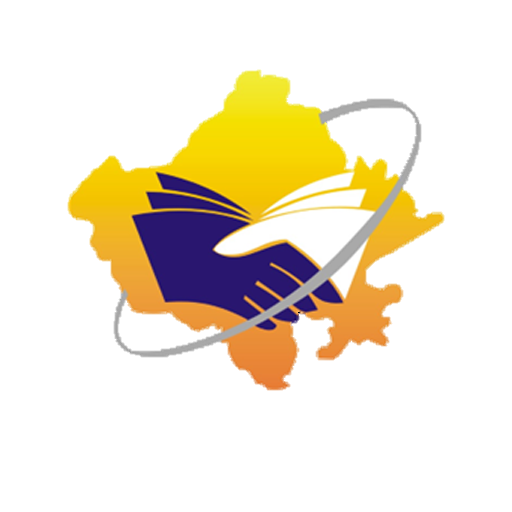 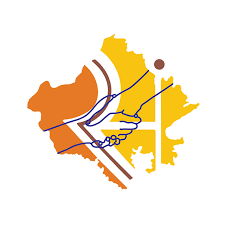 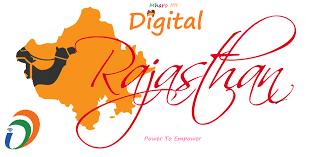 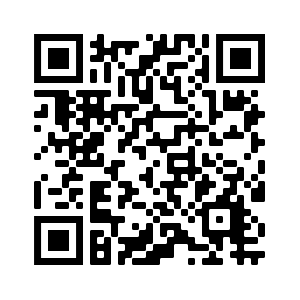 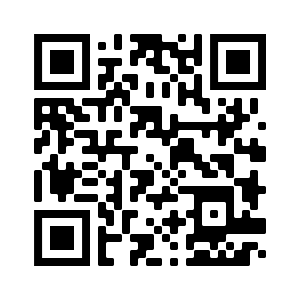 THANK YOU